DESCRIÇÃO
O trabalho surgiu como sugestão à formação de docentes da EI, para uma Secretaria Municipal de Educação, a fim de capacitá-los a respeito do PEI. O objetivo é reconhecê-lo como recurso ontológico, fidedigno aos processos da criança autista,  entendendo  que  é  pela  afeição  e  por  ações motivadoras que o coletivo da sala de aula se transfigura antagônico à sociedade que descarta as subjetividades desses sujeitos.
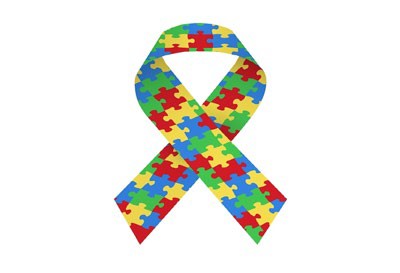 Fig.1: Referência simbólica da consciência do autismo (fita colorida de cetim).
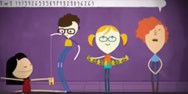 PROBLEMA OU OPORTUNIDADE
Metodologia qualitativa e
traduzida pelo texto
fenomenológica,
literário e reflexões sobre o
-aí na différance. ‘Quem é o
ser
muro na história?’ ‘Por que o
foi destruído?’ ‘Como você
muro
vê o autista?’ ’O que pode
ser o PEI, na história?’. As
proposições levantadas formam
uma rede de relações que
apresentam o PEI como registro do ser-aí autista numa
https://youtu.be/fxVMBFHZRqE
ontologia na
différance.
“O Muro”: uma ontologia para o sujeito da
différance
Jacqueline de Faria Barros Ramos,
Ruth Maria Mariani Braz, Alessandra Furtado de Oliveira
RESULTADOS
. O figura III apresenta uma visão geral a respeito da frequência com que a criança com TEA é inserida no grupo, permanecendo na sala junto ao coletivo. Tal fato leva o docente à compreensão de que, pelas vias fenomenológicas, o sujeito com deficiência é o sujeito da diferença, mas também o outro, pois todos, sem exceção, estão debaixo desse mesmo estatuto de estranhamento.
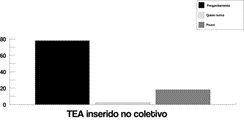 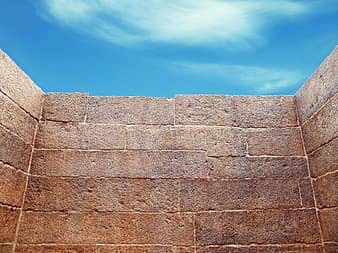 Fig 3. Inserção da criança com TEA no coletivo.
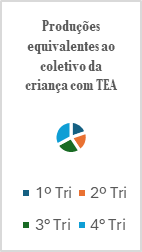 . Como demonstrado nas figuras II e IV, encontramos uma correlação positiva entre os modos de ser e os trimestres de análise no que diz respeito às tarefas oferecidas para o coletivo. Identificamos que o estatuto do sujeito deve preservar a liberdade de dizer sobre o “quem eu sou”. O PEI, portanto, precisa antever essa sinalização, pois a neurodivergência não define o sujeito autista, mas identifica um DSM que ingenuamente traduzirá um dilema, sem dar conta do indivíduo.
Fig  4.  Atividades  comuns  ao coletivo, realizadas pela criança com TEA.
REFERÊNCIAS
DERRIDA, J.Ladifférance. In: Margesde la Philosophie. Paris: Les Editions de Minuit; Collection«Critique», 2003.
FERREIRO, Emília. Alfabetização em Processo. São Paulo: Cortez, 1996.
FREIRE, Madalena. Dois olhares ao espaço-ação na pré-escola. In: MORAIS, R. (org.). Sala de aula: que espaço é esse? Campinas: Papirus, 1986.
	. A paixão de conhecer o mundo. Rio de Janeiro/ São Paulo: Paz e Terra, 21. ed. 2008.
FREIRE, Paulo. Pedagogia da Esperança: um reencontro com a Pedagogia do Oprimido. Rio de Janeiro, Paz e Terra, 1992. HEIDEGGER, Martin. Sein und Zeit. Tübingen: Max Niemeyer, 1960.
MANTOAN, Maria Teresa Eglér. Inclusão escolar – O que é? Por quê? Como fazer? São Paulo: Summus, 2015.
RECOMENDAÇÕES
como fruto da observação atenta e do
Jacef
2024-06-28 17:35:19
--------------------------------------------
As evidências apontam o PEI
aprendizado efetivo, quando voltado não para o que o docente quer
ensinar (porque sabe o que deve ensinar), mas voltado à reflexão a
r	do que ele vê e ensina e se no que vê e ensina há afetuosidade
espeito
e significado diante do sujeito que mora na diferença. Esse fato traz
AGRADECIMENTOS
significativas implicações para a área de estudo das deficiências,
especialmente para o TEA. Importante avançar nas discussões sobre a responsabilidade desses registros, pois trazem contribuições à literatura
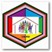 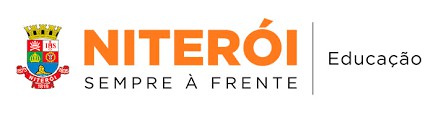 na área e ao exercício pedagógico, junto à EI.